Реализация проектной деятельности через организацию работы в групповых  центрах активности.
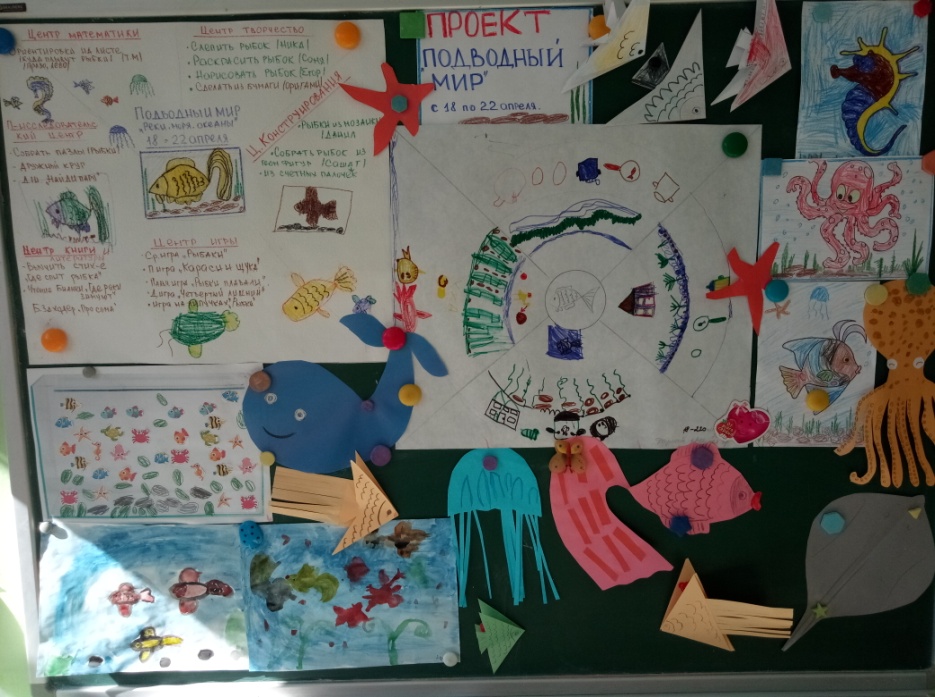 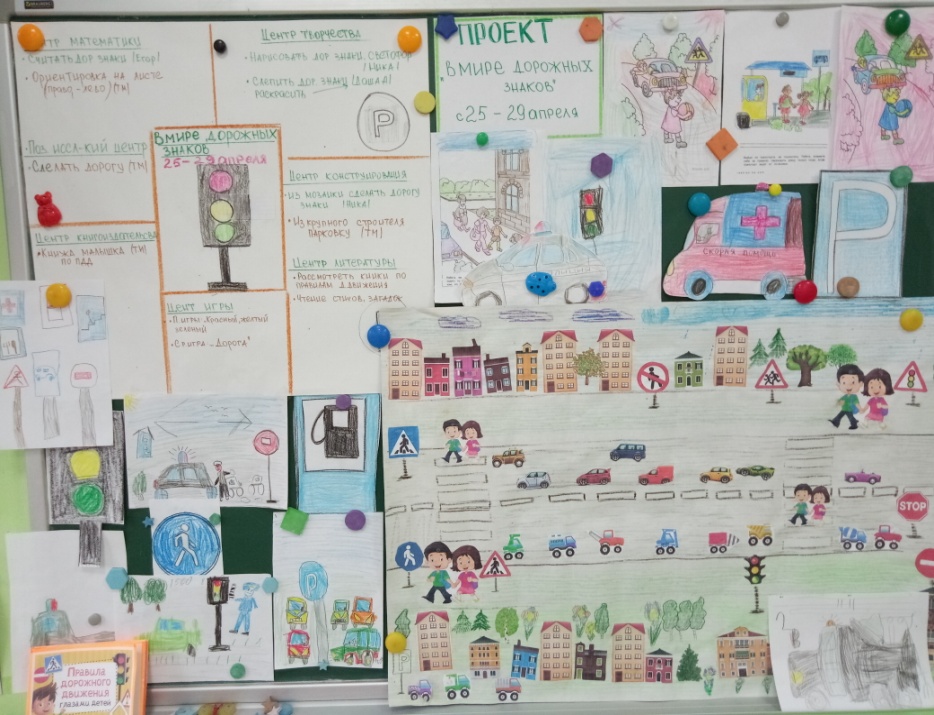 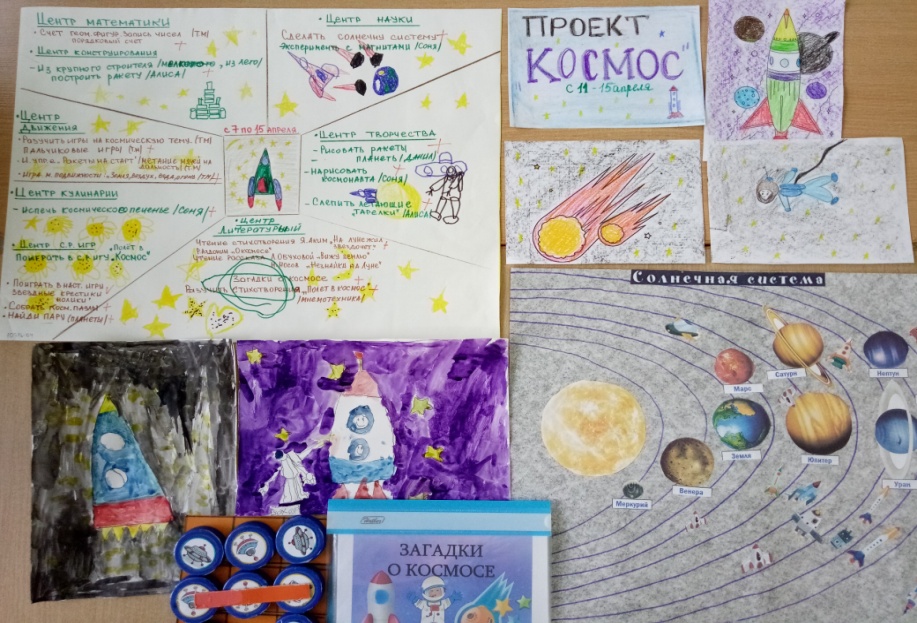 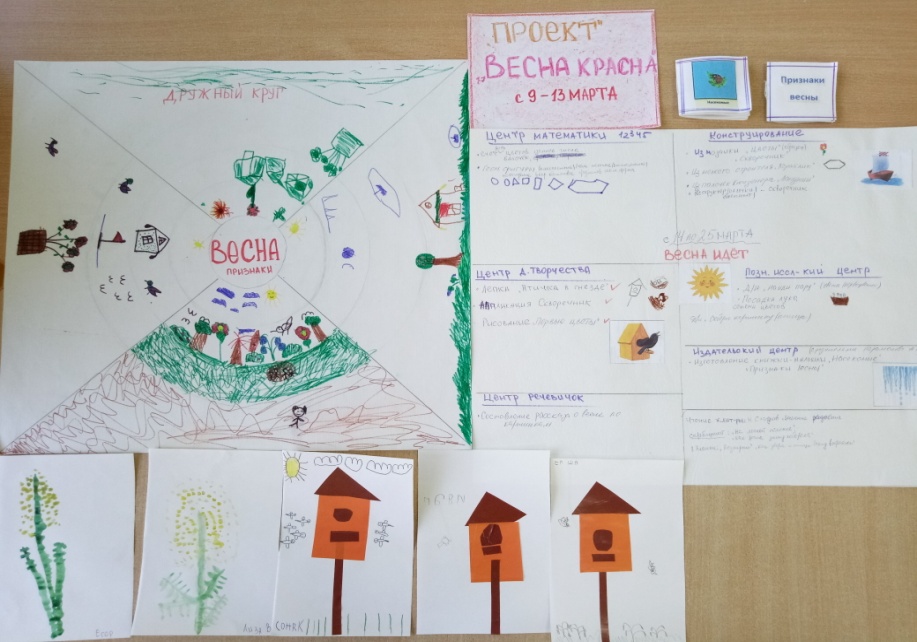 Дети старшей группы в течении  года реализовали  проекты, разные по продолжительности (кратковременные, средней продолжительности, долгосрочные) и разные по тематики (творческие, информационные, игровые, исследовательские)
     В ходе работы над проектами дети учились сами получать информацию, находить ответы на вопросы, систематизировать информацию, а в дальнейшем использовать полученные знания и навыки в играх и практической деятельности.
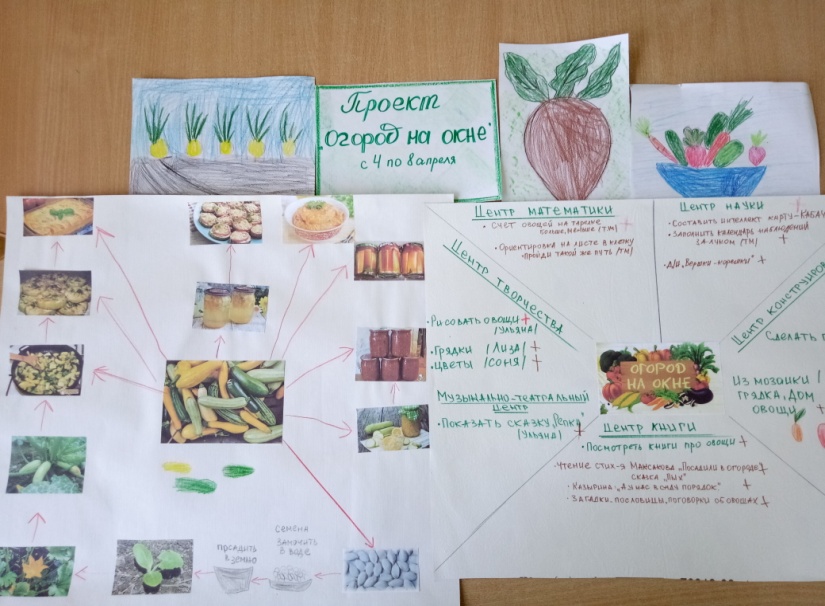 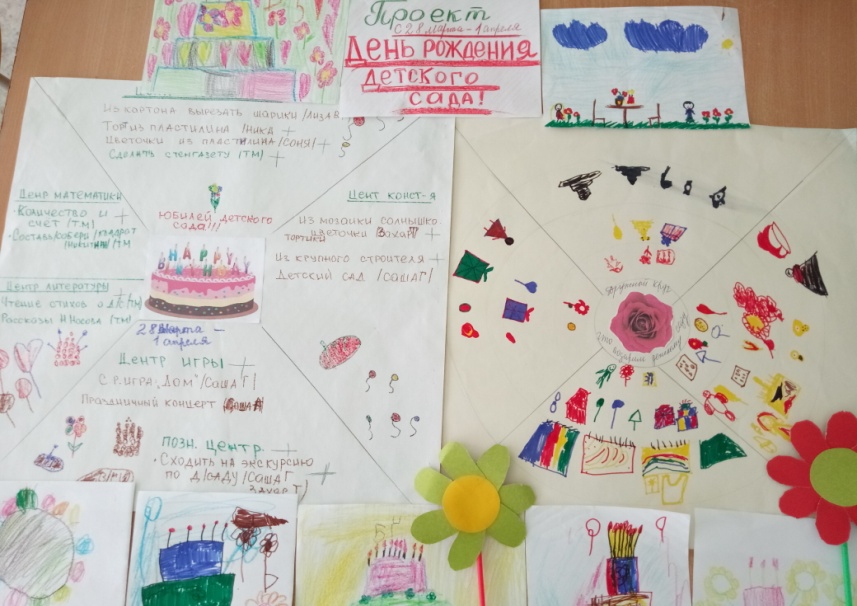 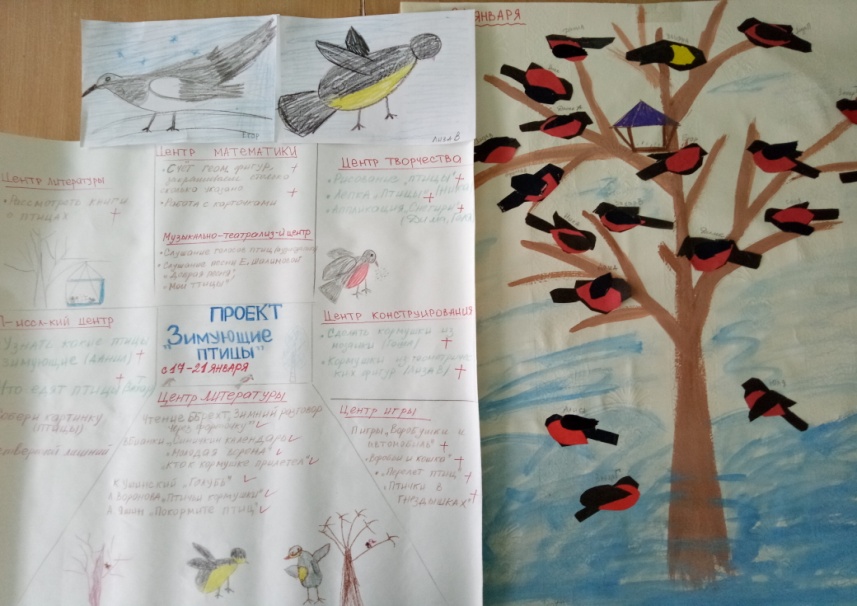 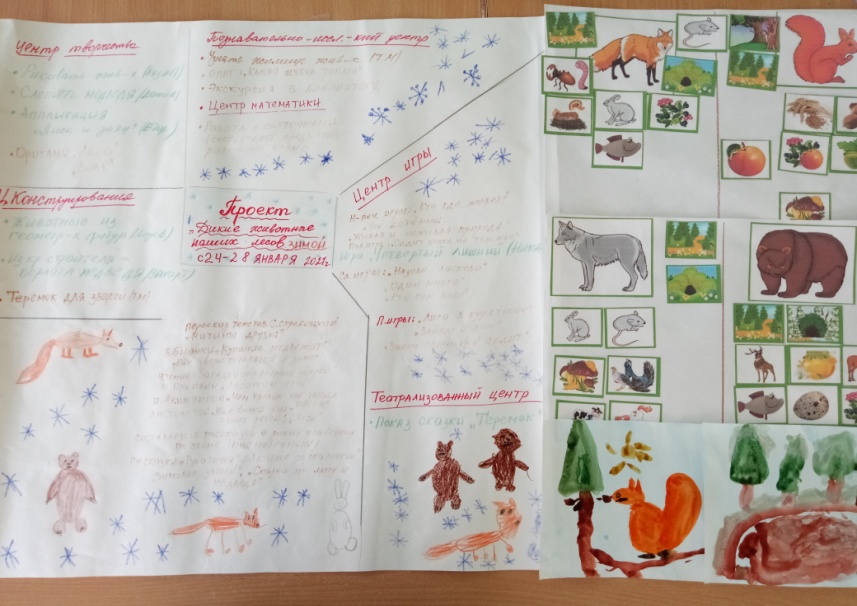 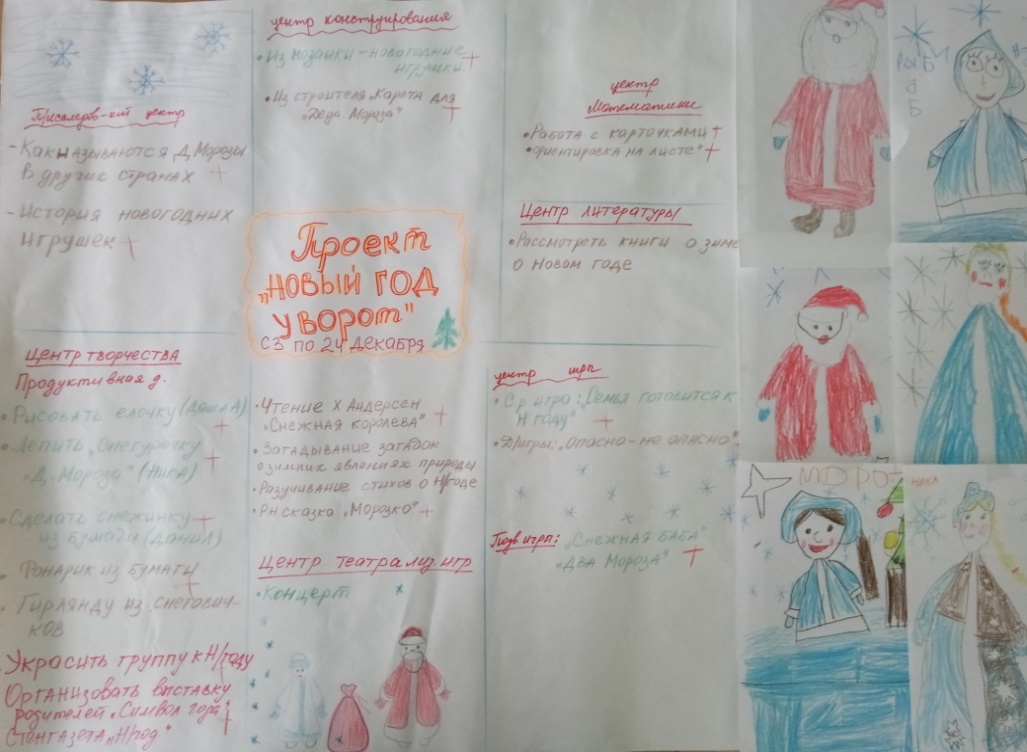 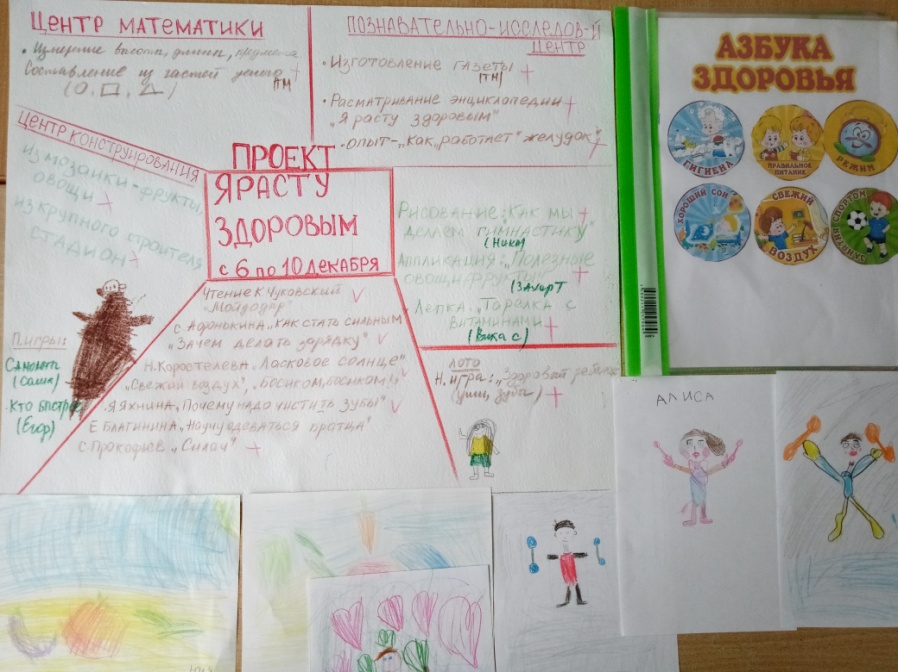 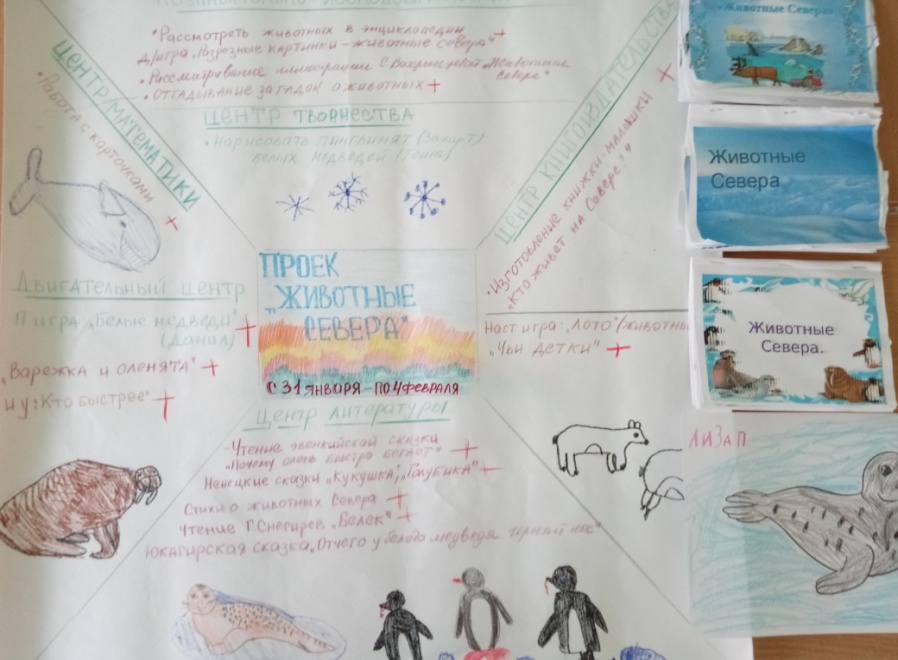 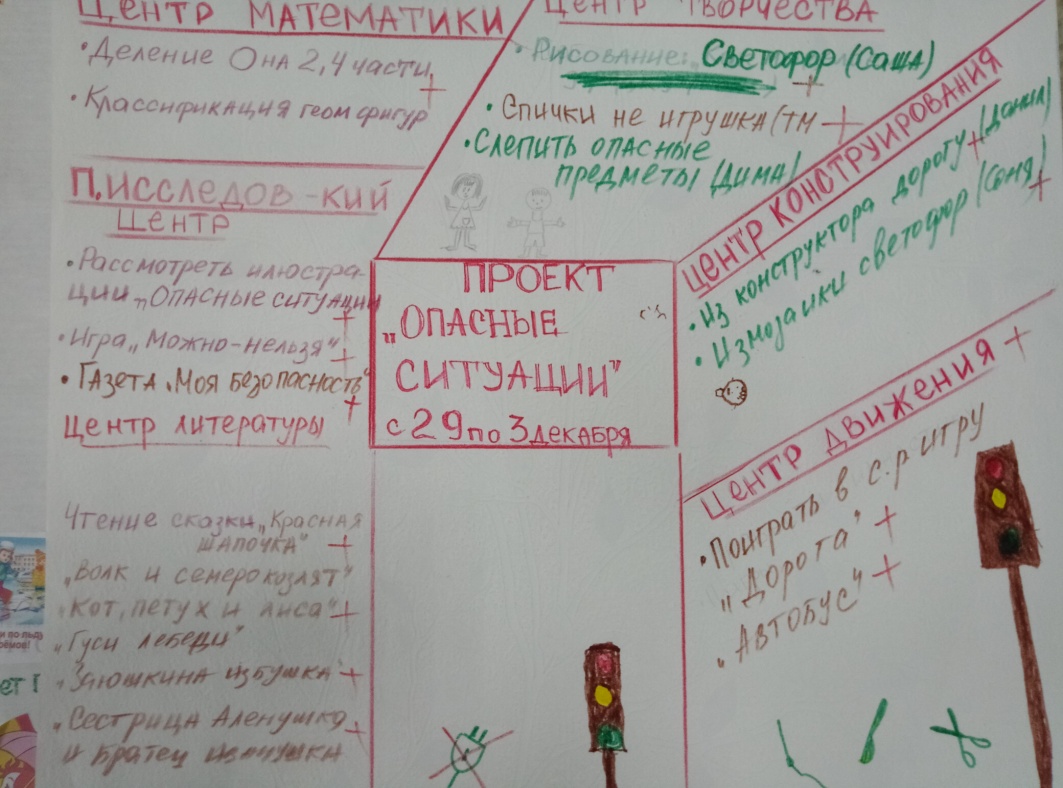 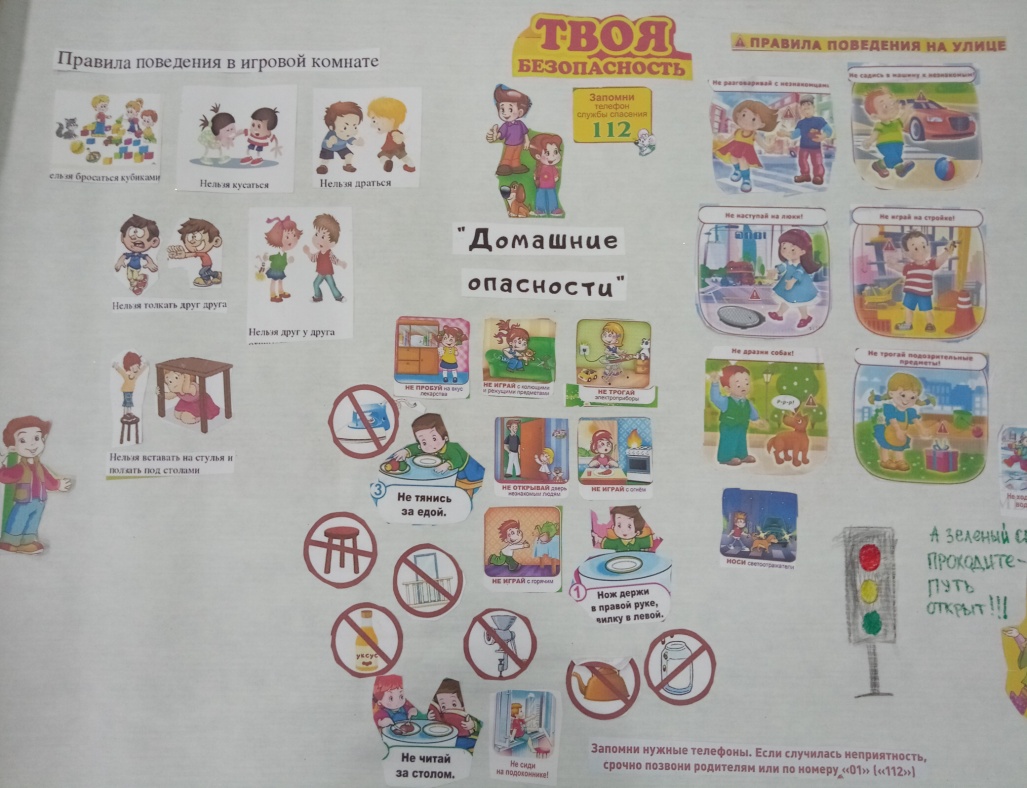 9 мая -
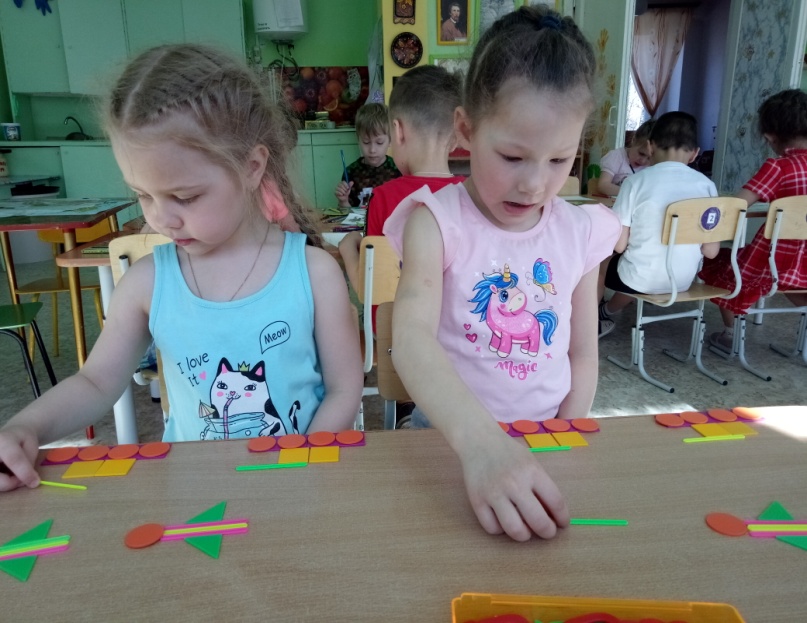 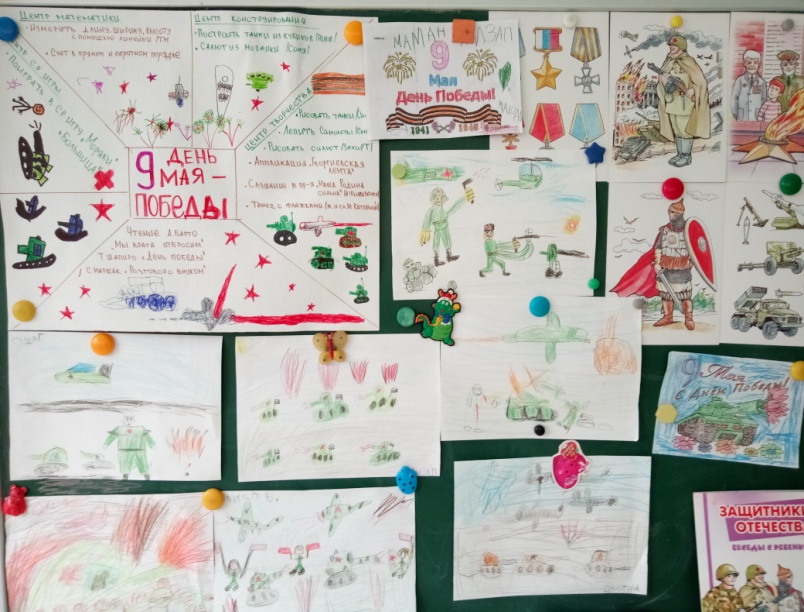 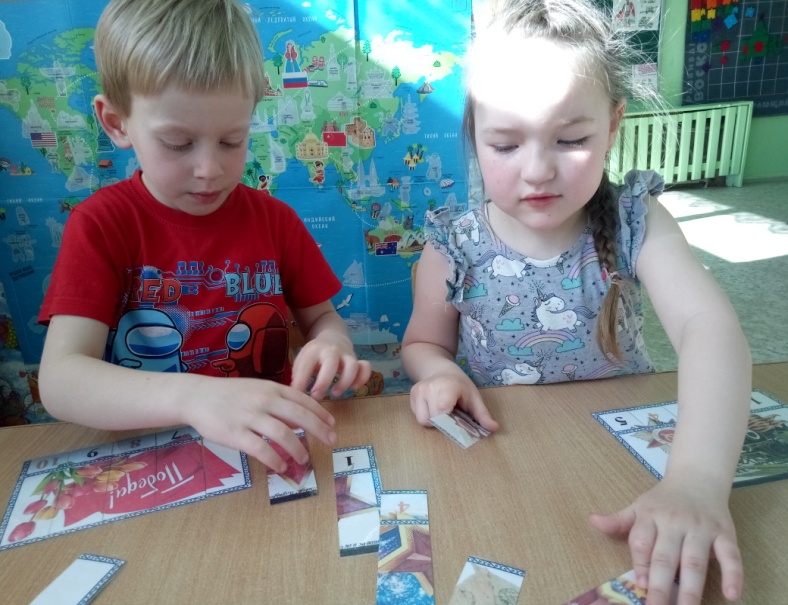 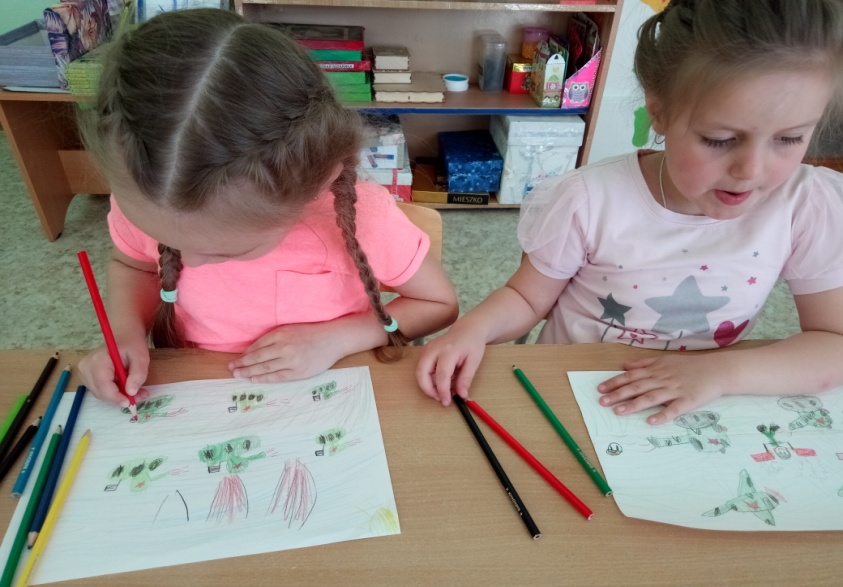 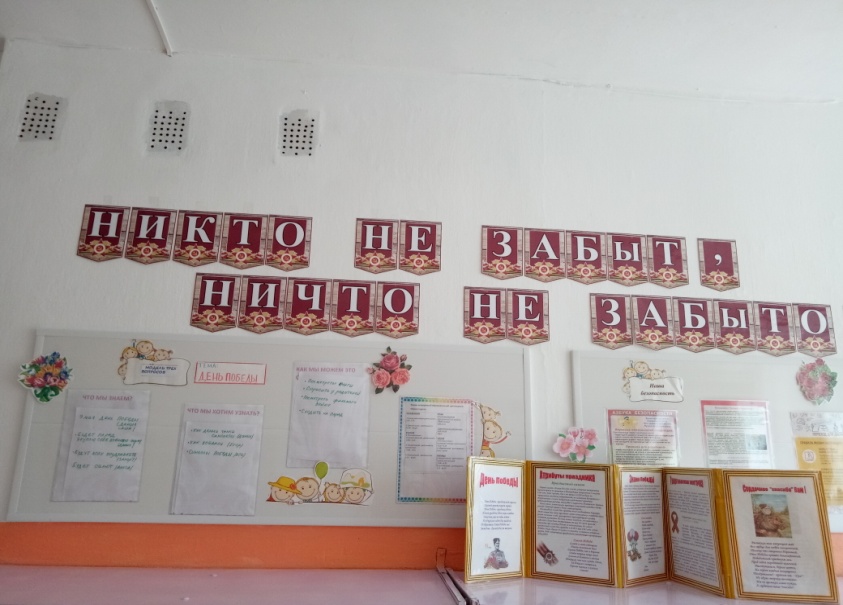 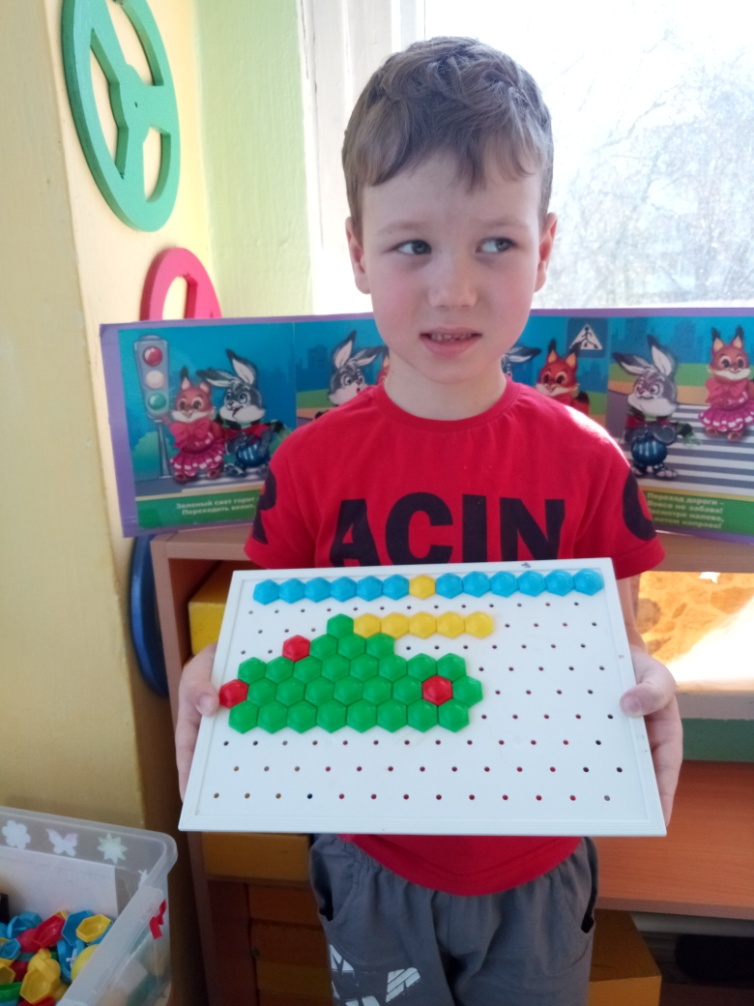 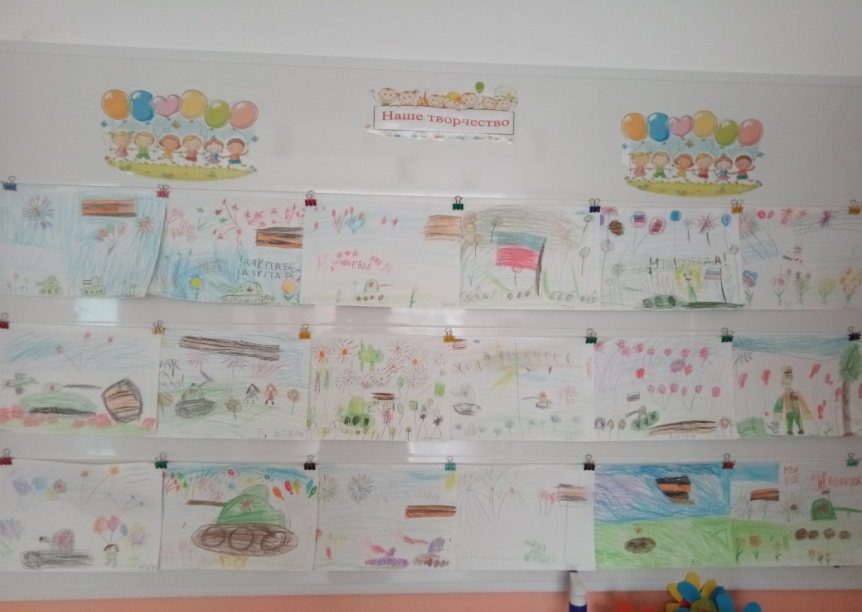